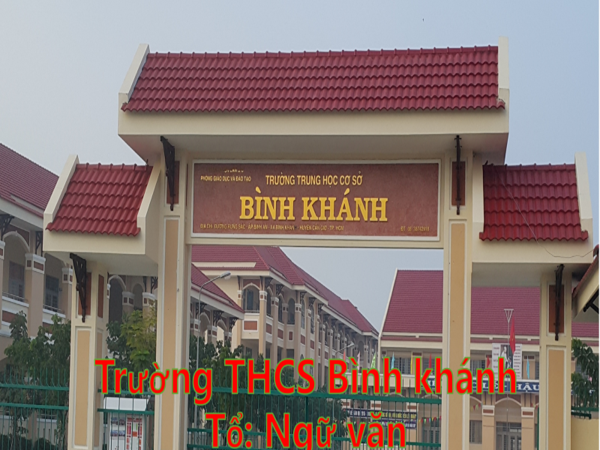 KIỂM TRA BÀI CŨ
H: Hãy trình bày đặc điểm hình thức và chức năng chính của câu nghi vấn?
01
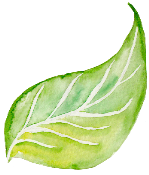 H: Nhìn hình ảnh hãy đặt một câu nghi vấn hợp lí.
02
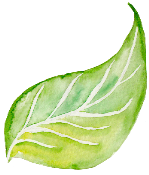 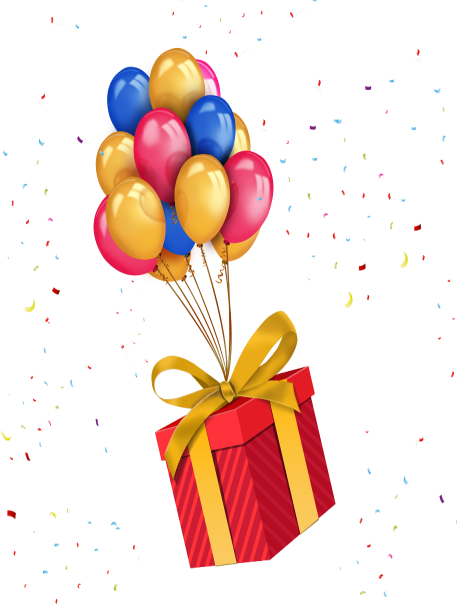 KIẾN THỨC BÀI CŨ
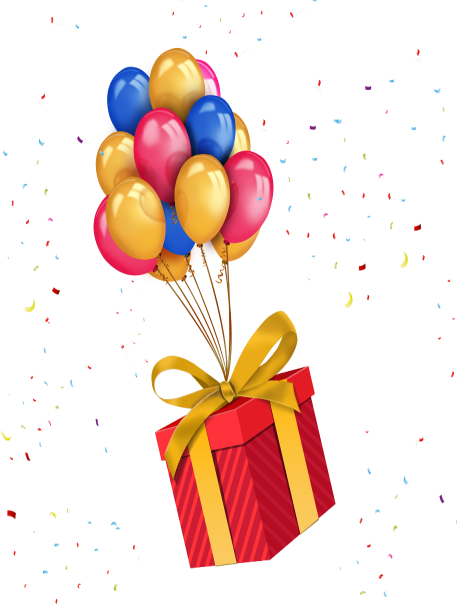 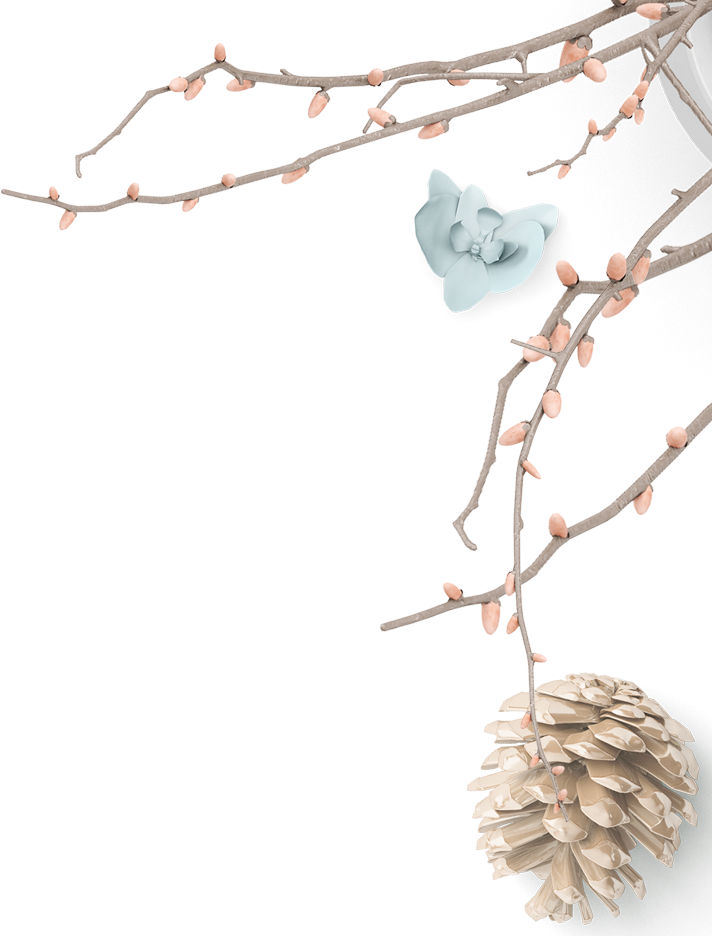 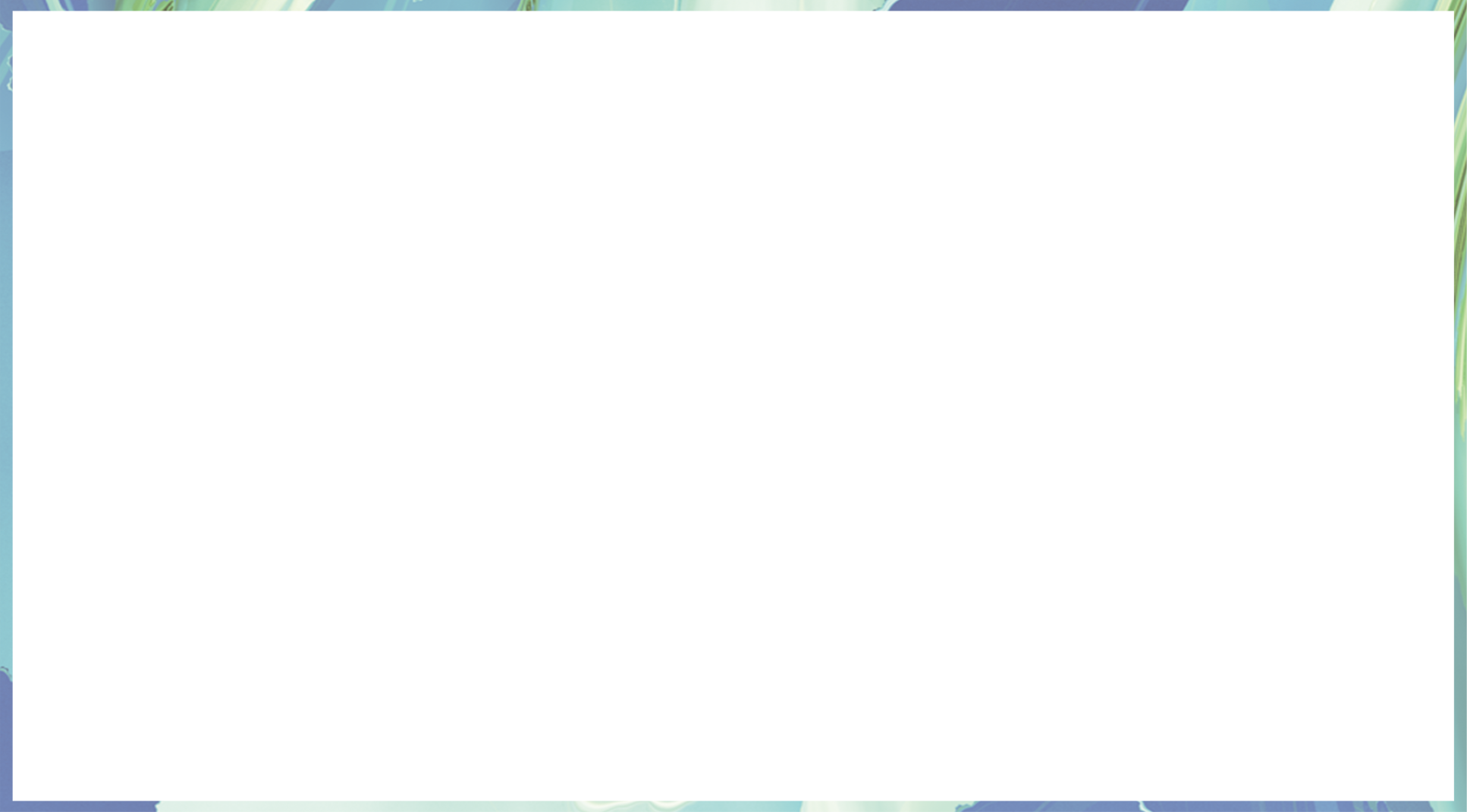 Câu 
			nghi 
				
					vấn

(tiếp theo)
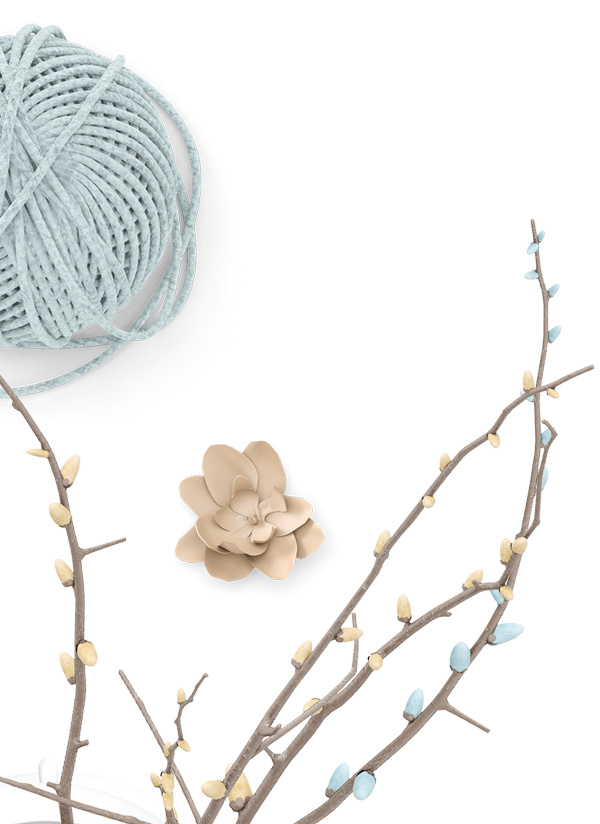 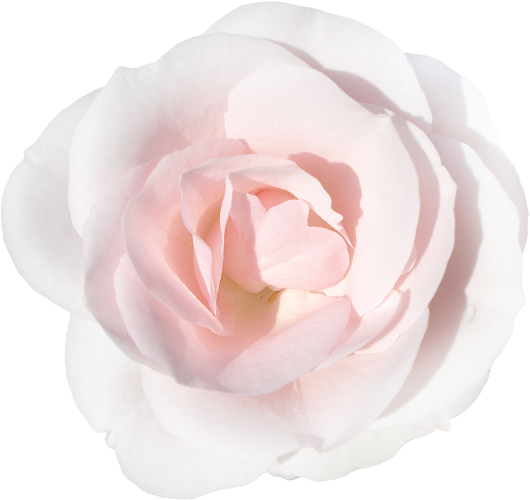 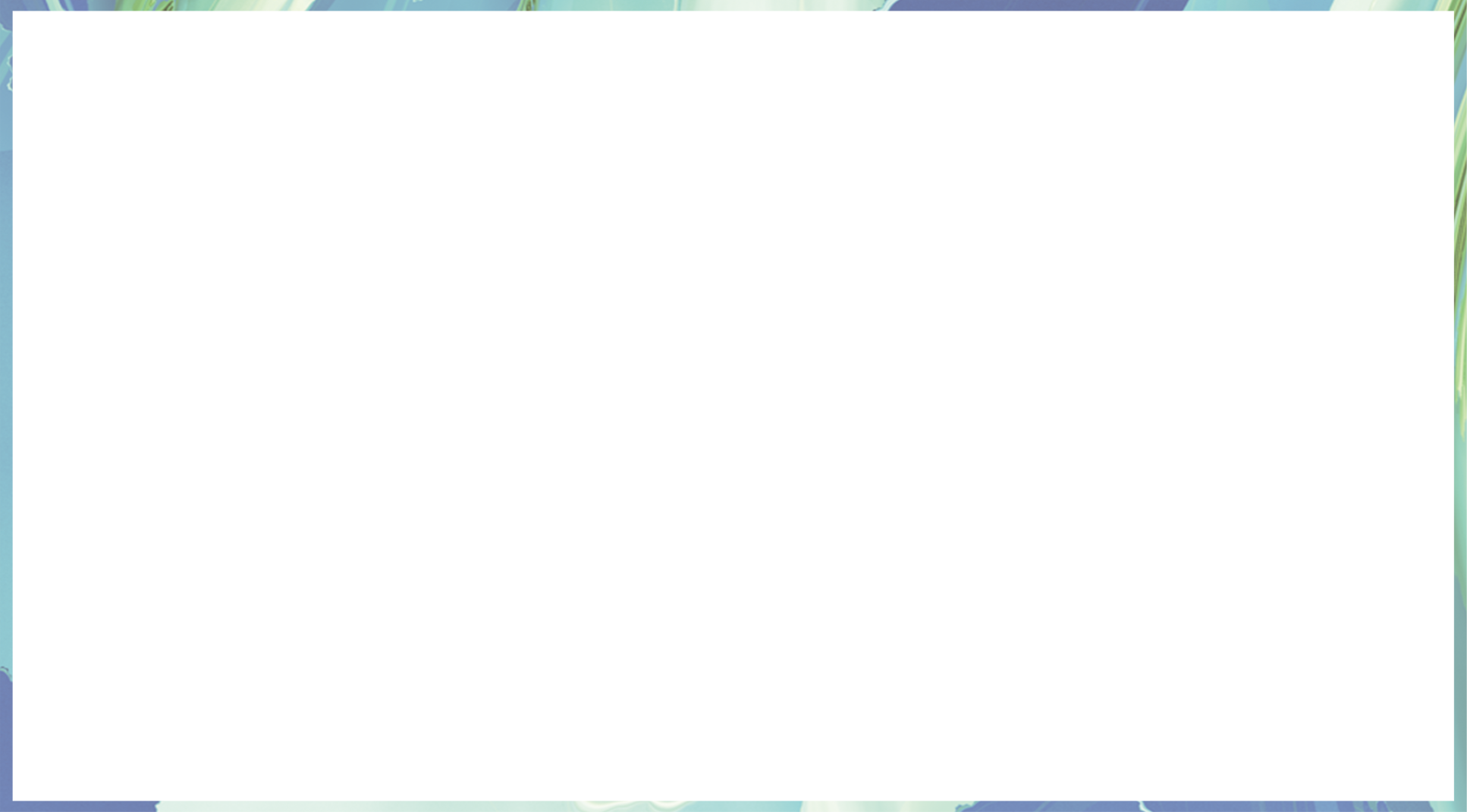 Chức năng của câu nghi vấn
I.
Nội dung
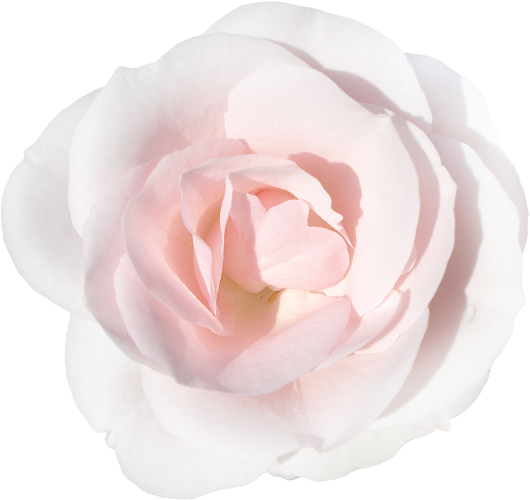 Luyện tập
II.
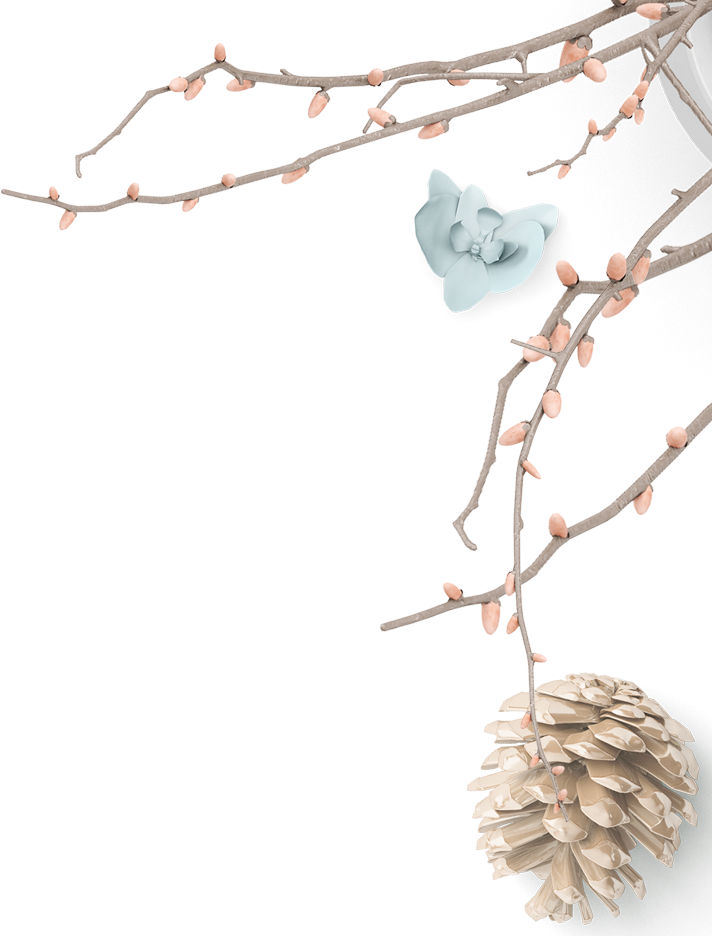 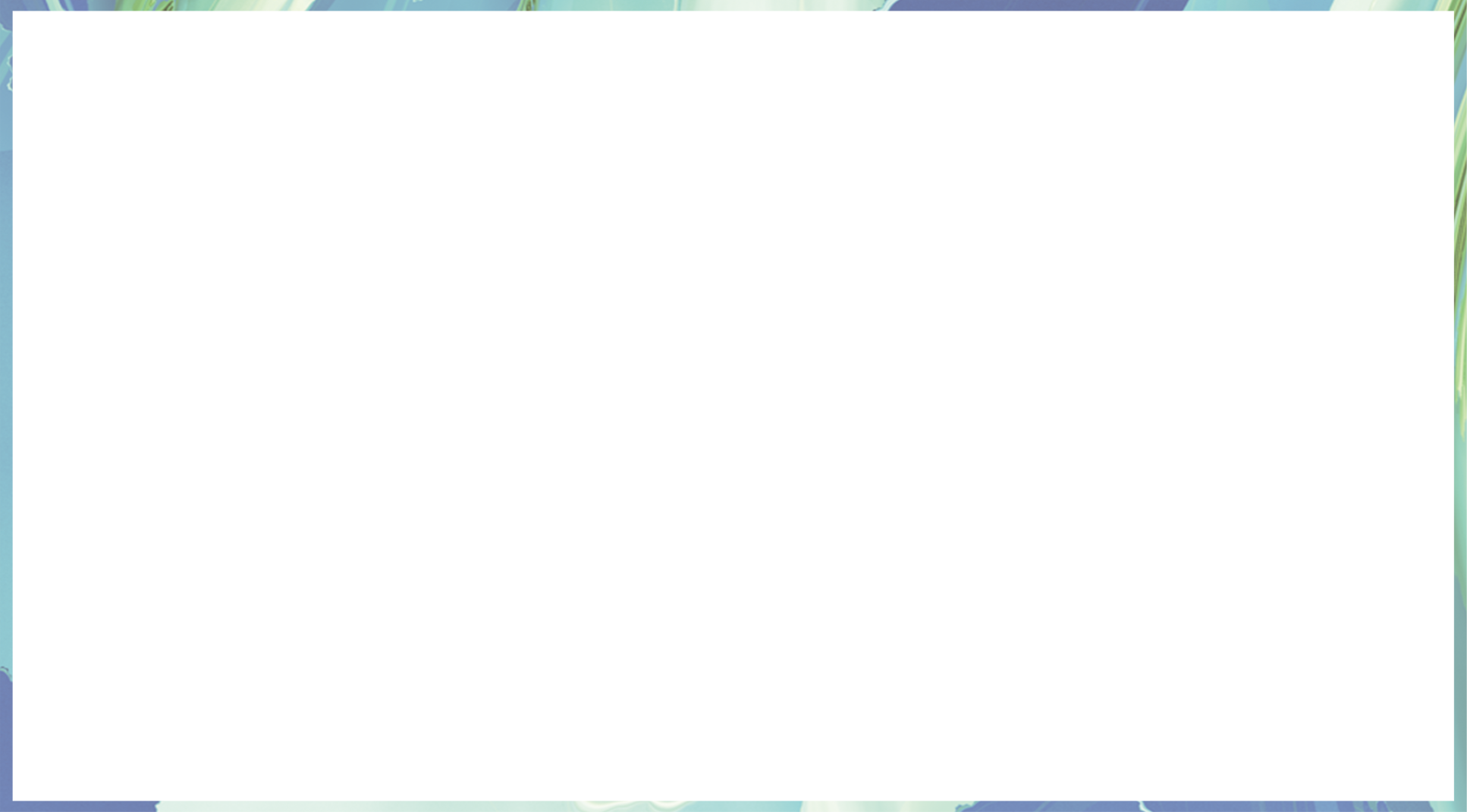 I.
Chức năng của câu nghi vấn
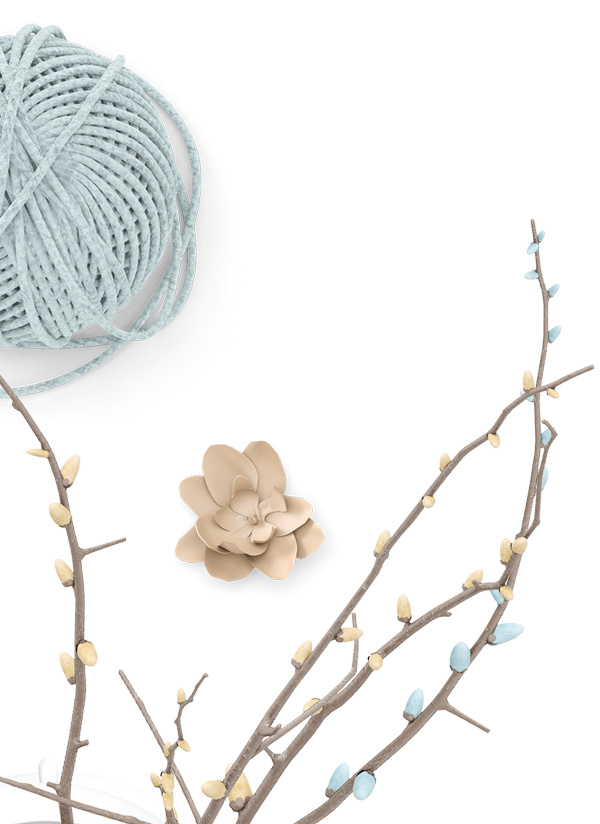 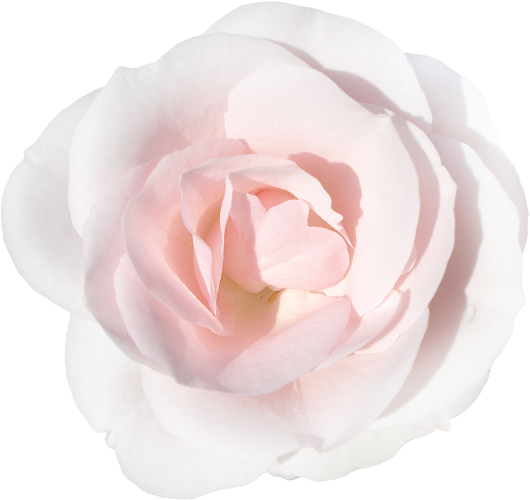 (1)
(2)
(3)
Đọc ví dụ SGK
Lưu ý: dấu hiệu nhận biết và chức năng
Hoạt động nhóm trong 2 phút và điền nội dung vào phiếu học tập
Hoạt động tìm hiểu bài
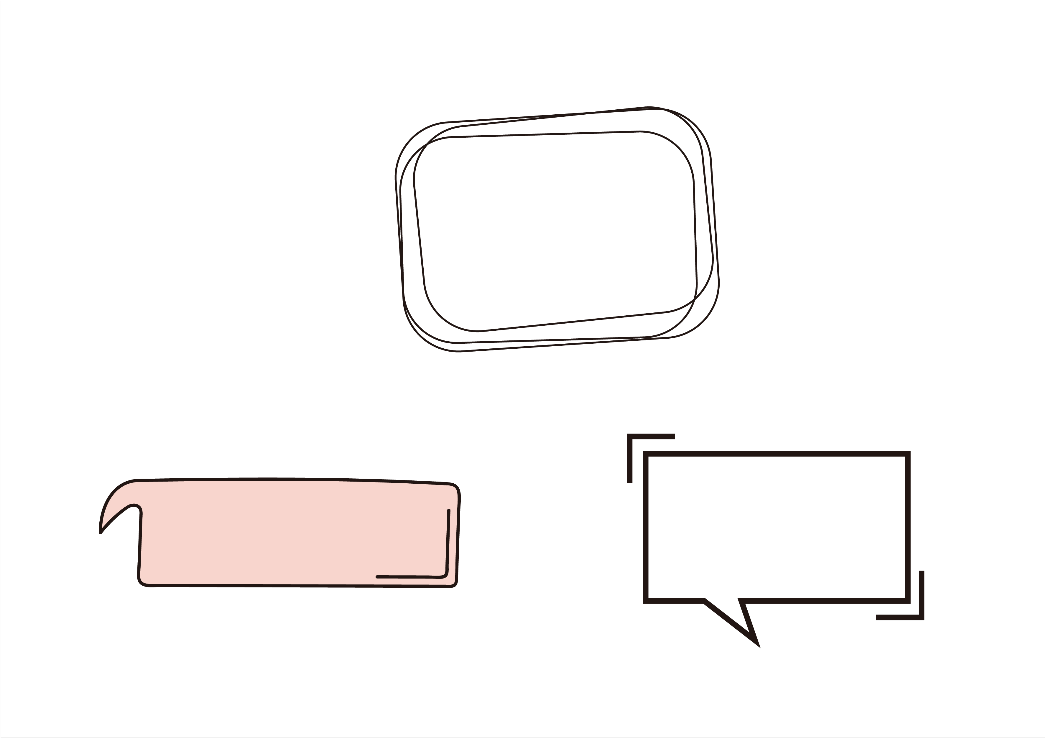 PHIẾU BÀI TẬP
Ví dụ :sgk/ 21
a. Năm nay đào lại nở,
Không thấy ông đồ xưa.
Những người muôn năm cũ
Hồn ở đâu bây giờ ?
b.Cai lệ không để cho chị được nói hết câu , trợn ngược hai mắt,  hắn quát :
-Mày định nói cho cha mày nghe đấy à ? Sưu của nhà nước mà dám mở mồm xin khất!
c.Đê vỡ rồi !...Đê vỡ rồi , thời ông cách cổ chúng mày , thời ông bỏ tù chúng mày ! Có biết không?..Lính đâu ? Sao bay dám để cho nó chạy xồng xộc vào đây như vậy ? Không còn phép tắc gì nữa à ?
d.Một người hằng ngày chỉ cặm cụi lo lắng vì mình,thế mà khi xem truyện hay ngâm thơ có  thể vui , buồn, mừng giận cùng những người ở đâu đâu , vì những chuyện ở đâu đâu, há chẳng phải là chứng cớ cho cái mãnh lực lạ lùng của văn chương hay sao?
e.Đến lượt bố tôi ngây người ra như không tin vào mắt mình.
-Con gái tôi vẽ đây ư ? Chả lẽ lại đúng là nó, cái con Mèo hay lục lọi ấy !
Bộc lộ tình cảm, cảm xúc (sự hoài niệm, tiếc nuối).
Những người muôn năm cũ
         Hồn ở đâu bây giờ?
?
đâu
Mày định nói cho cha mày nghe đấy à?
?
à
Đe dọa, chửi mắng
Có;  không; đâu; vậy; à
Có biết không? Lính đâu ? Sao bay dám để cho nó chạy xồng xộc vào đây như vậy ? Không còn phép tắc gì nữa à?
Đe dọa, nạt nộ, ra oai
?
Khẳng định
Hay sao
?
cả đoạn trích
Con gái tôi vẽ đây ư ? Chả lẽ lại đúng là nó, cái con mèo hay lục lọi ấy !
Ư; Chả lẽ
Bộc lộ cảm xúc (sự ngạc nhiên)
?
!
* Chức năng khác:
- Bộc lộ tình cảm, cảm xúc
- Đe doạ
Không yêu cầu trả lời
- Con gái tôi vẽ đây ư ? Chả lẽ lại đúng là nó, cái con Mèo hay lục lọi ấy !
- Khẳng định
- Phủ định
- Nhớ ai góc bể quê người
Nhớ ai góc bể bên trời bơ vơ .
                                       (Tản Đà)
- Cầu khiến.
* Kết thúc câu:  Nếu không dùng để hỏi thì trong một số trường hợp câu nghi vấn có thể kết thúc câu bằng dấu chấm, dấu chấm than, dấu chấm lửng…
- Và rồi con thấy điều gì xẩy ra …
                           (Buổi học cuối cùng)
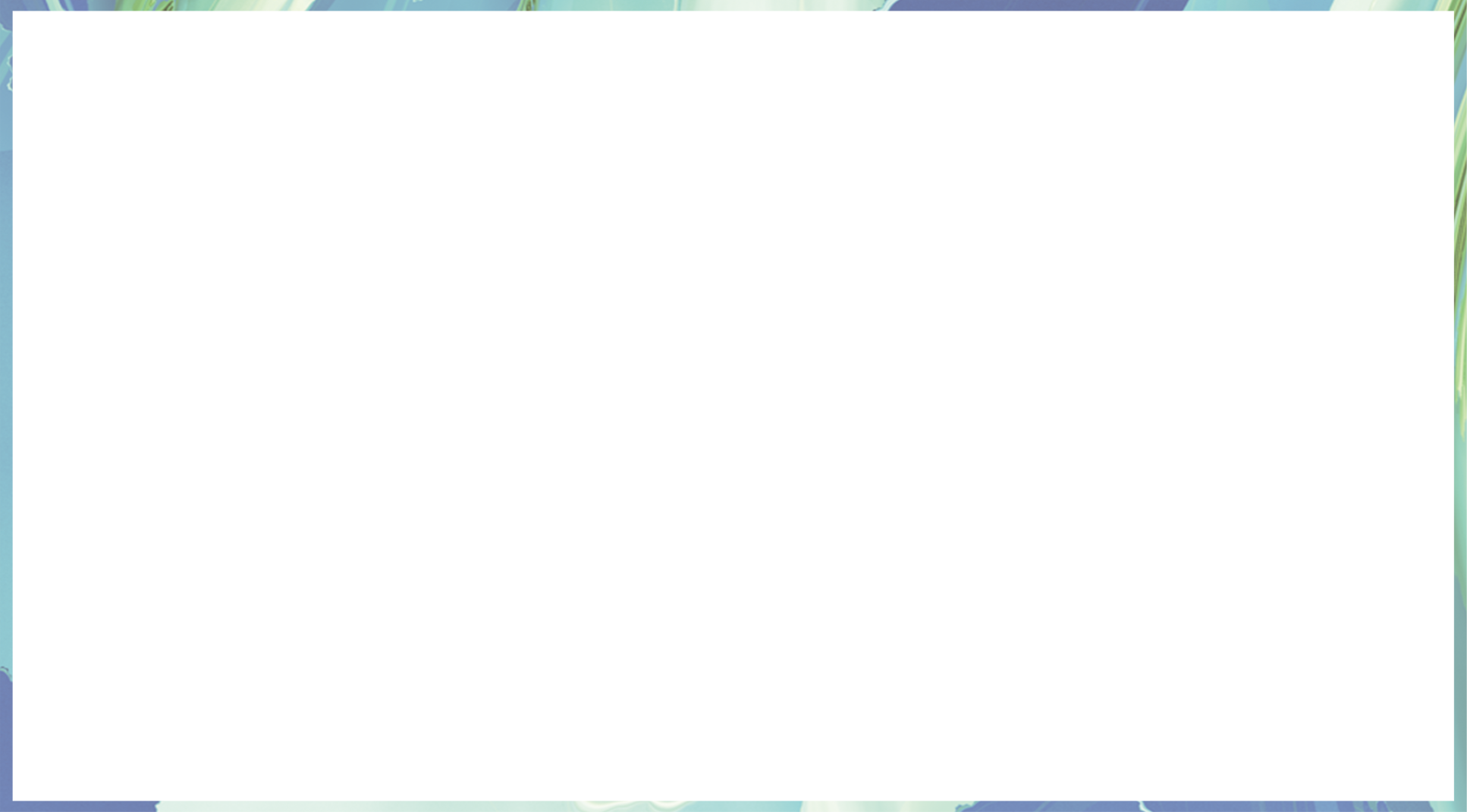 * Lưu ý: 
  Những câu nghi vấn không dùng để hỏi có thể được thay thế bằng những câu không phải là câu nghi vấn nhưng có ý nghĩa tương đương.
Ví dụ:
     Bài này chưa học lý thuyết thì làm thế nào được?
-> Bài này chưa học lý thuyết thì không làm được.
=> Ghi nhớ (SGK – T21)
Lưu ý
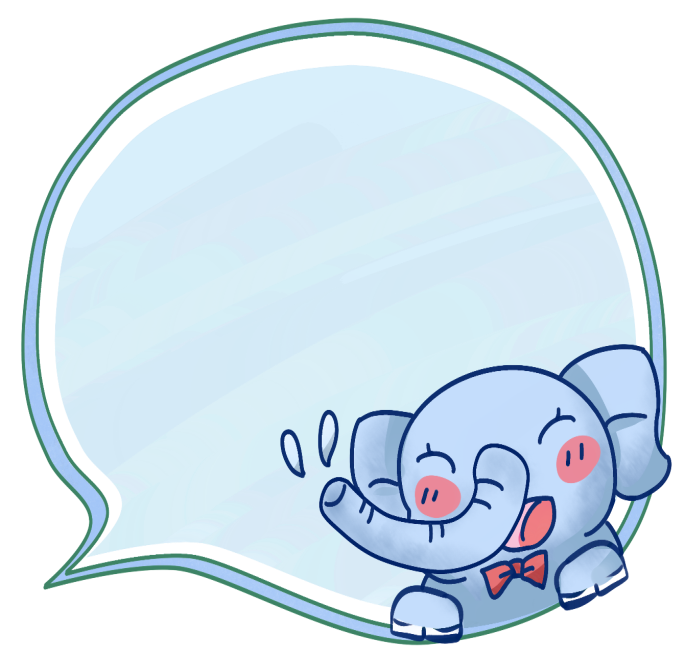 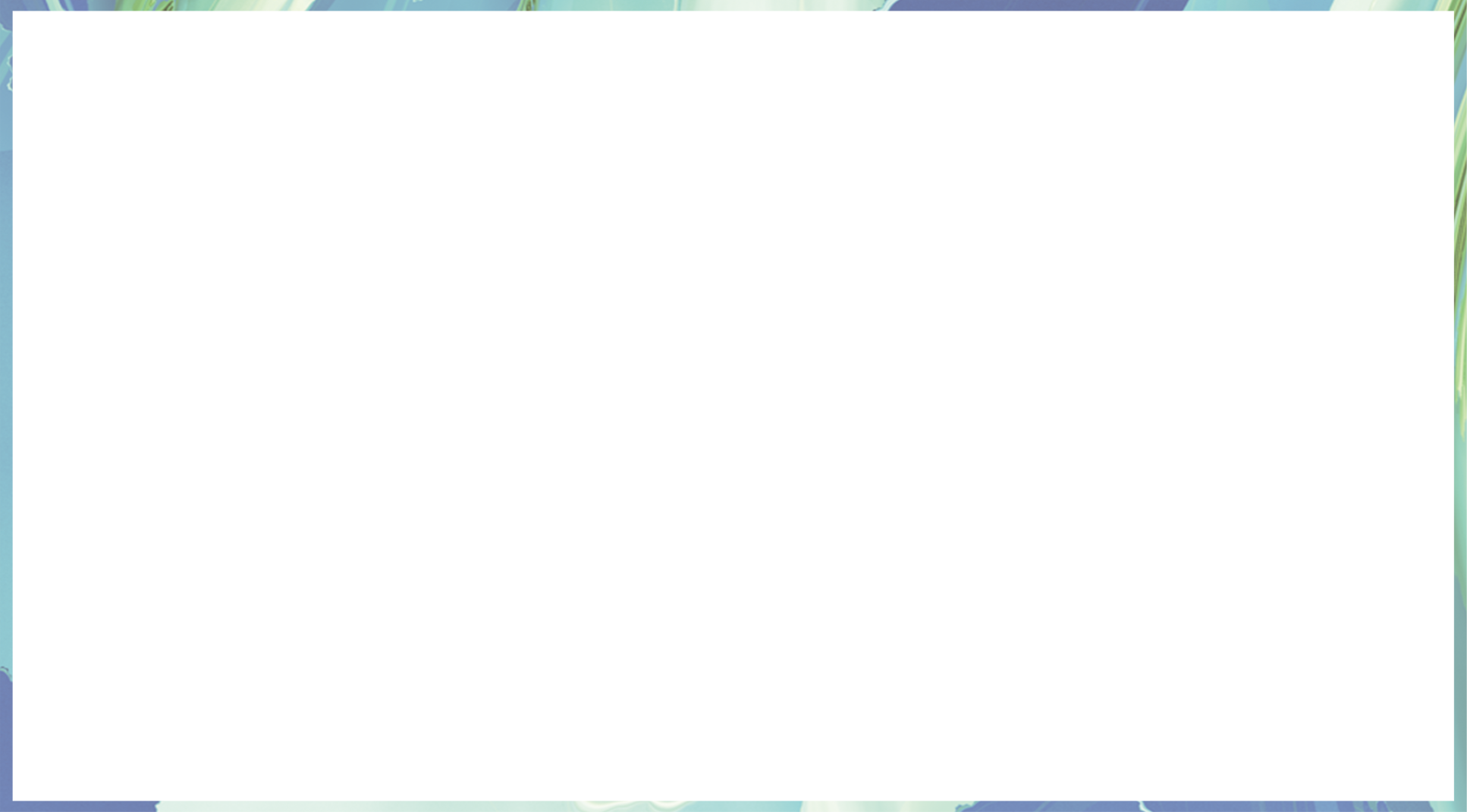 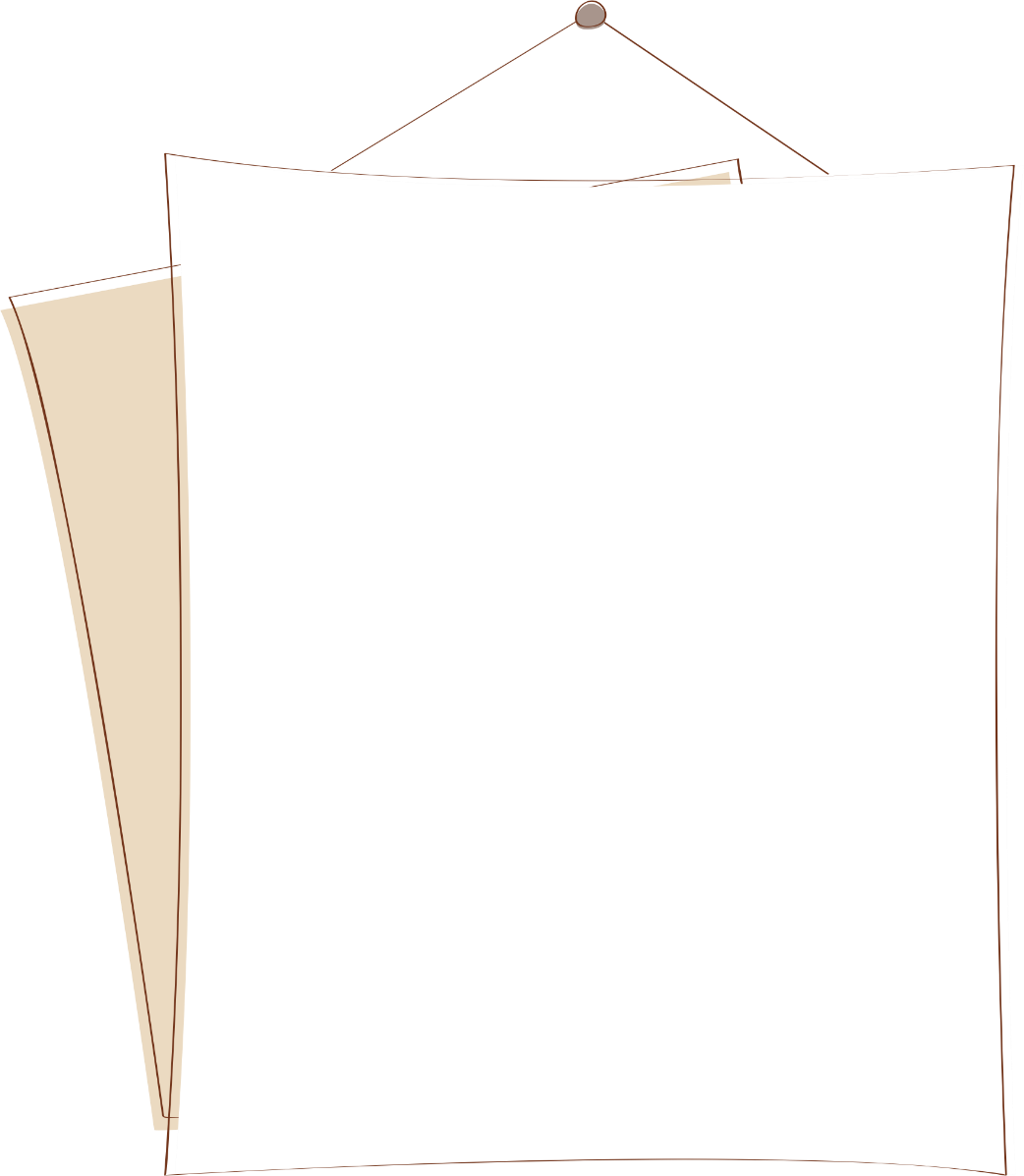 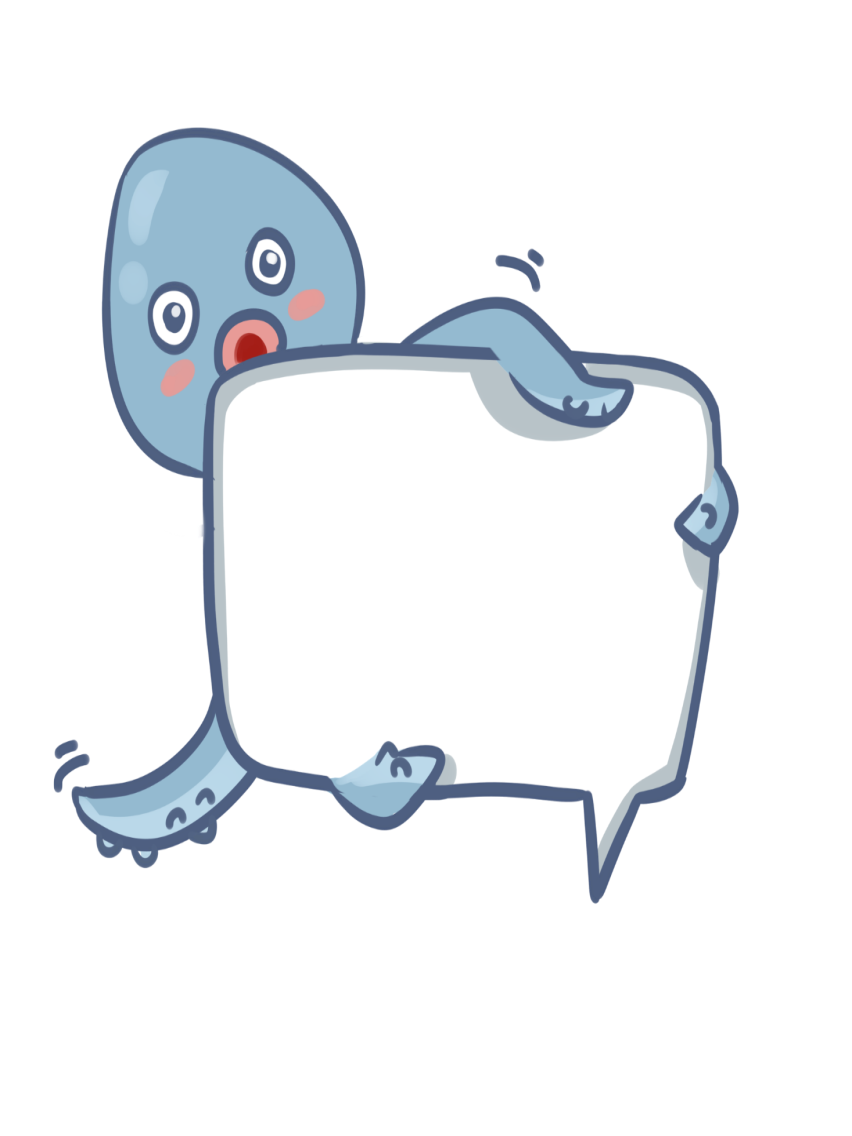 Đọc câu chuyện sau và cho biết: Trong những câu kết thúc bằng dấu chấm hỏi, câu nào là câu nghi vấn, câu nào không? Tại sao?
Góc truyện vui
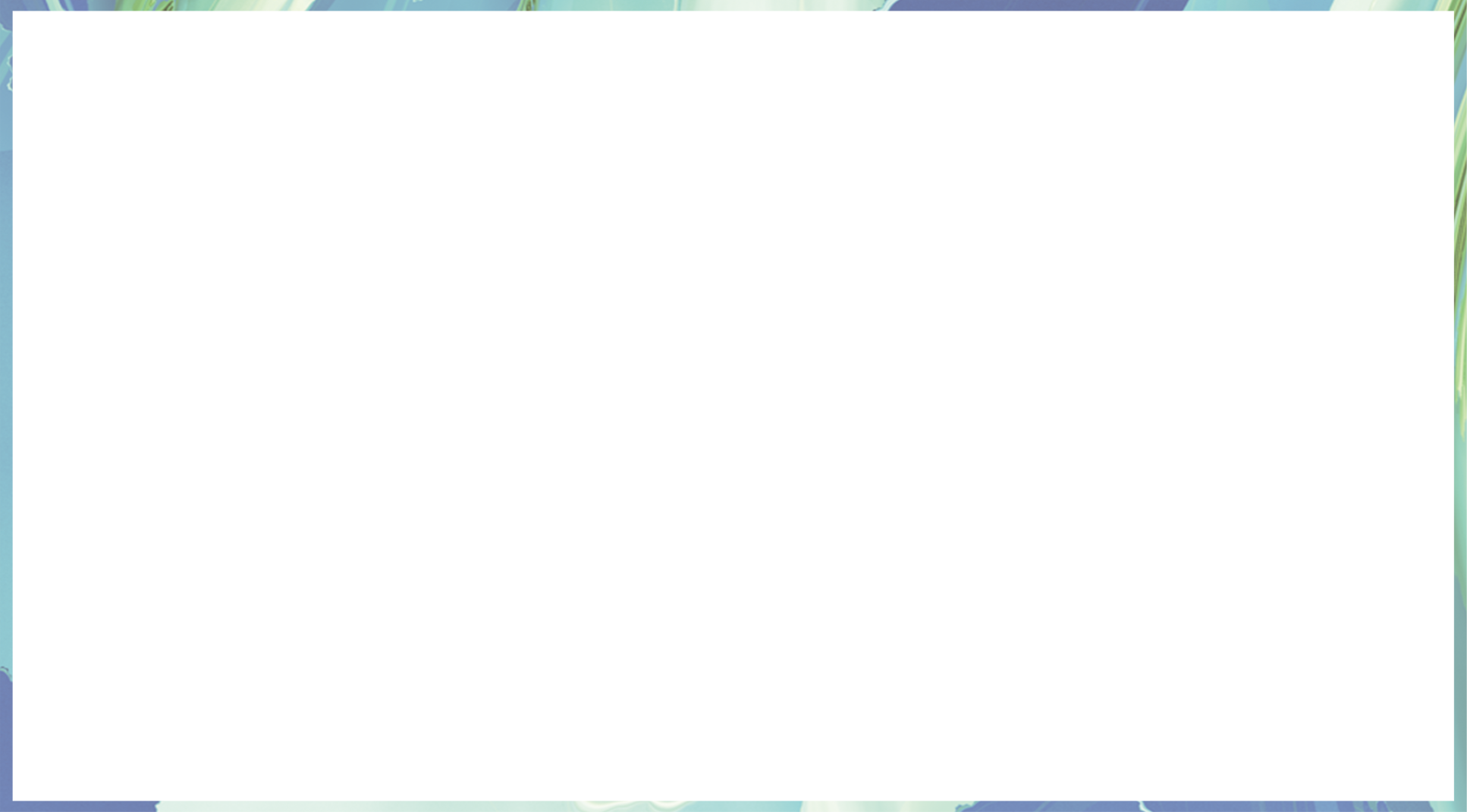 Một bé gái hỏi mẹ: 
- Mẹ ơi, ai sinh ra con?
Mẹ cười: Mẹ chứ còn ai?
- Thế ai sinh ra mẹ?
- Bà ngoại chứ còn ai?
- Thế ai sinh ra bà ngoại?
- Cụ ngoại chứ còn ai?
- Thế ai sinh ra cụ ngoại?
- Khổ quá! Sao con hỏi nhiều thế?
Bé gái ngúng nguẩy:
- Con ứ biết thì con mới hỏi mẹ chứ?
Mẹ mỉm cười:
 Trời sinh ra cụ ngoại chứ còn ai?
- Thế ai sinh ra trời?
 Con đi mà hỏi trời ấy!
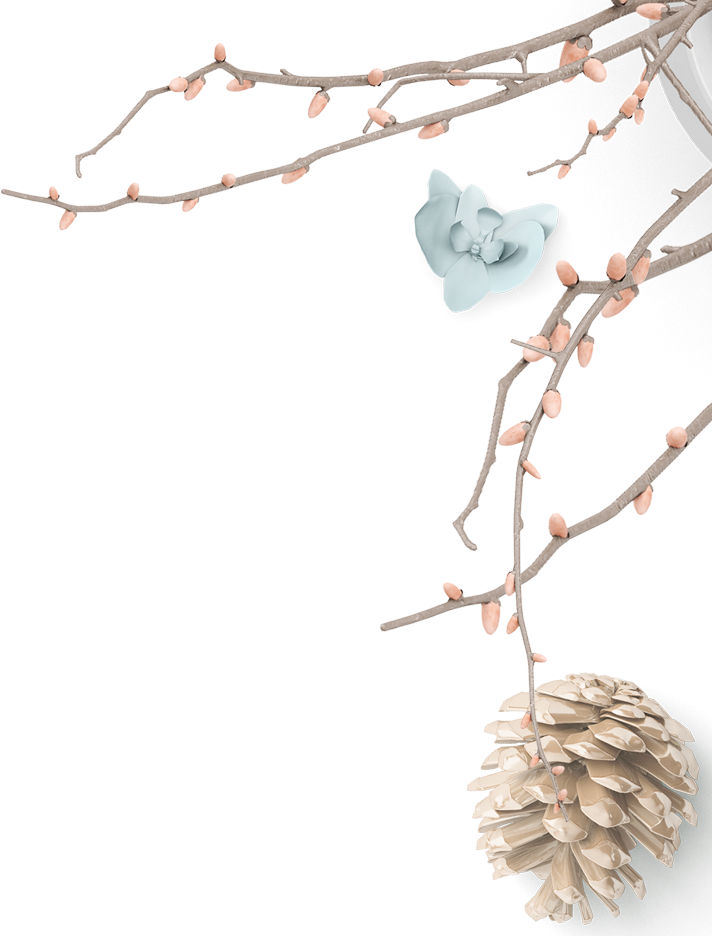 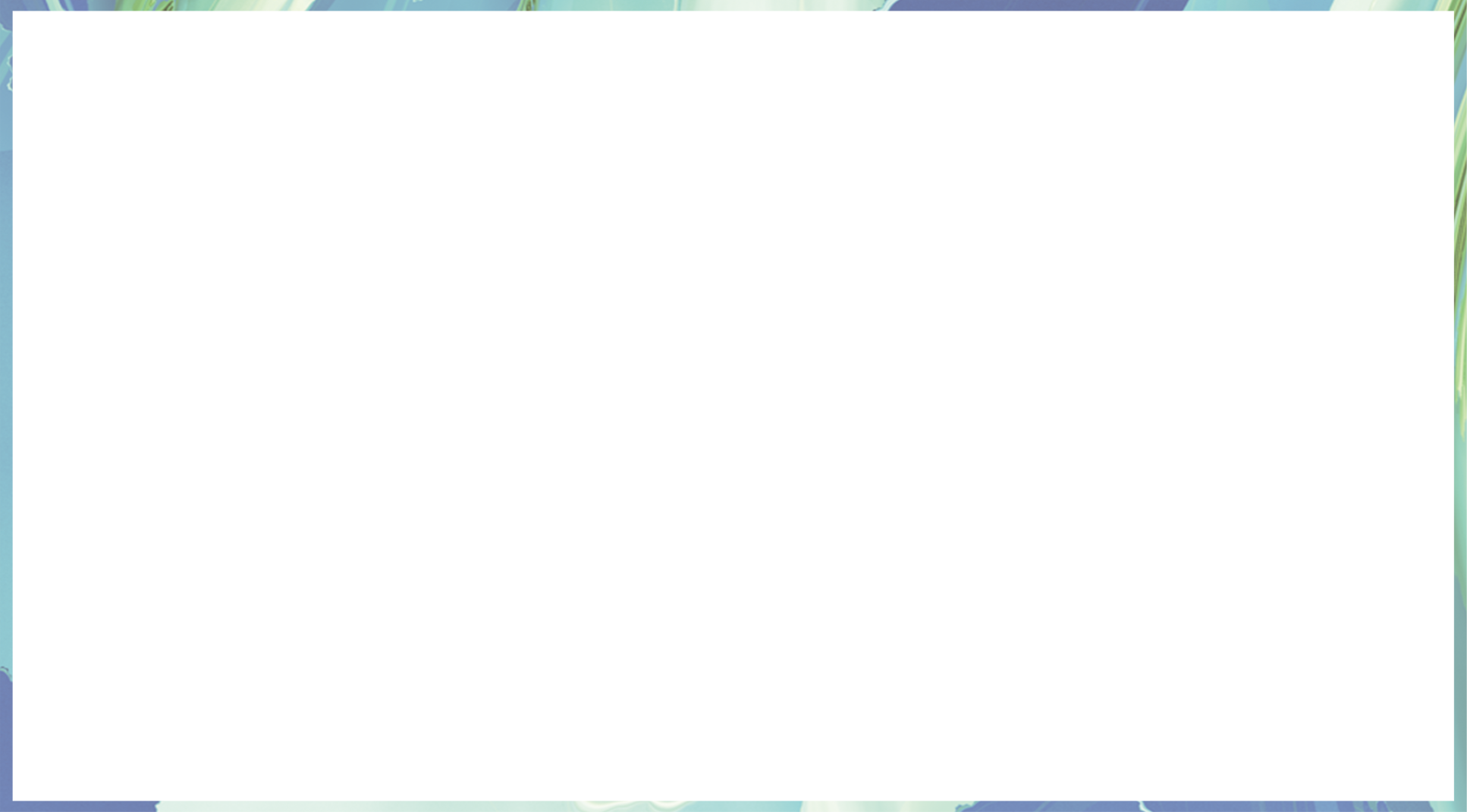 II.
Luyện tập
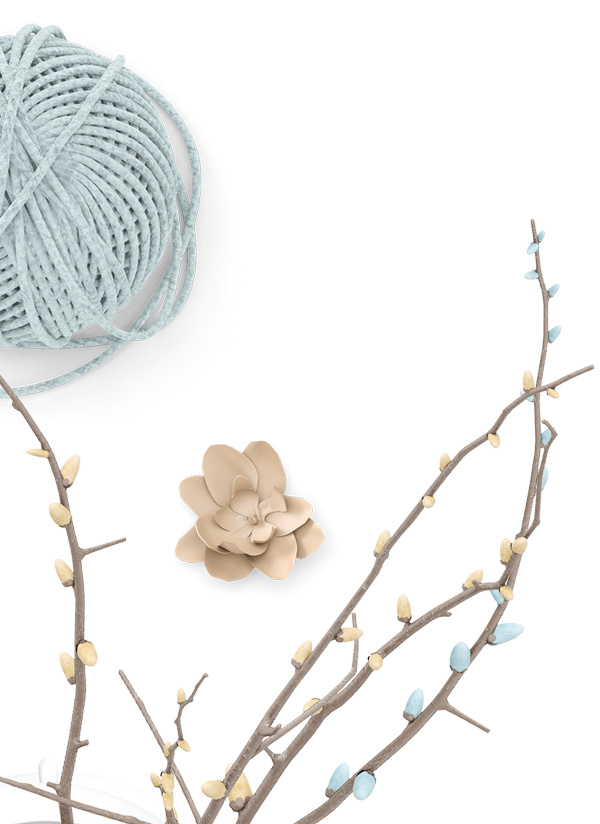 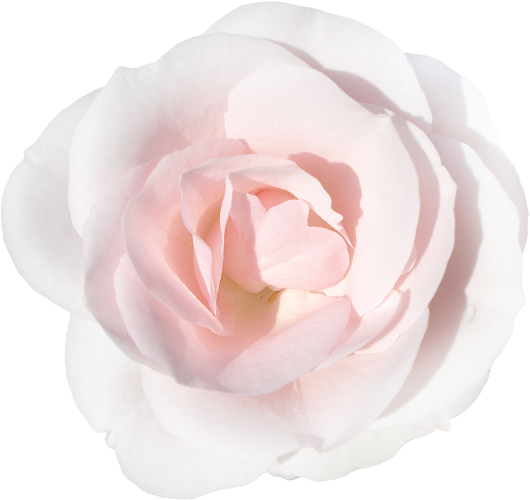 Bài tập 1(SGK/22-23): Tìm câu nghi vấn và chức năng
a,  Hỡi ơi lão Hạc! Thì ra đến lúc cùng lão cũng có thể làm liều như ai hết... Một người như thế ấy !... Một người đã khóc vì trót lừa một con chó !... Một người nhịn ăn để tiền lại làm ma, bởi không muốn liên lụy đến hàng xóm, láng giềng …  
                                                                                                                      
 Cuộc đời quả thật cứ mỗi ngày một thêm đáng buồn...                                                                    (Nam Cao,Lão Hạc)
Con người đáng kính ấy bây giờ cũng theo gót  Binh Tư để có ăn ư ?
Dùng để bộc lộ tình cảm, cảm xúc (băn khoăn, nghi ngại)
b, Nào đâu những đêm vàng bên bờ suối
       Ta say mồi đứng uống ánh trăng tan ?
       Đâu những ngày mưa chuyển bốn phương ngàn
       Ta lặng ngắm giang sơn ta đổi mới ?
       Đâu những bình minh cây xanh nắng gội, 
       Tiếng chim ca giấc ngủ ta tưng bừng ?
       Đâu những chiều lênh láng máu sau rừng
       Ta đợi chết mảnh mặt trời gay gắt,
        Để ta chiếm lấy riêng phần bí mật ?
    - Than ôi ! Thời oanh liệt nay còn đâu ?
                                                       (Thế Lữ)
 Trong cả đoạn thơ, trừ câu “Than ôi!”, tất cả các câu còn lại đều là câu nghi vấn
Dùng để phủ định và bộc lộ tình cảm, cảm xúc: Nỗi nhớ da diết; niềm nuối tiếc cao độ
Bài tập 1(SGK/22-23): Tìm câu nghi vấn và chức năng
c. Mỗi chiếc lá rụng là một cái biểu hiện cho một cảnh biệt ly. Vậy thì sự biệt ly không chỉ có một nghĩa buồn rầu, khổ sở. Sao ta không ngắm sự biệt ly theo tâm hồn một chiếc lá nhẹ nhàng rơi ?
(Khái Hưng, Lá rụng)
Dùng để cầu khiến
d. Vâng, thử tưởng tượng một quả bong bóng không bao giờ vỡ, không thể bay mất, nó cứ còn mãi như một vật lì lợm…   
 Ôi, nếu thế thì còn đâu là quả bóng bay ? 
                                              (Hoàng Phủ Ngọc Tường, Người ham chơi)
Dùng để phủ định và bộc lộ tình cảm, cảm xúc
Bài tập 2 :(SGK/23) Xác định câu nghi vấn, đặc điểm hình thức, chức năng và thay thế câu có ý nghĩa tương đương:
Câu có ý nghĩa tương đương
ĐĐHT
Chức năng
CÂU NGHI VẤN
Cụ không phải lo xa quá như thế.
Sao  cụ lo xa quá thế ?
Phủ định
Sao, ?
Không nên nhịn đói mà để tiền lại.
Phủ định
Tội  gì  bây giờ nhịn đói mà tiền để lại  ?
gì, ?
Ăn mãi hết đi thì đến lúc chết lấy  gì  mà lo liệu  ?
Phủ định
Ăn hết thì lúc chết không có tiền để lo liệu.
gì?
Cả đàn bò giao cho thằng bé không ra người không ra ngợm, khó chăn dắt nổi.
Bộc lộ cảm xúc
Cả đàn bò giao cho thằng bé không ra người không ra ngợm ấy, chăn dắt làm sao ?
Sao, ?
Thảo mộc tự nhiên cũng  có tình mẫu tử.
Ai dám bảo thảo mộc tự nhiên không có tình mẫu tử ?
Khẳngđịnh
Ai, ?
Hỏi
gì, ?
Thằng bé kia, mày có việc gì ?
Sao lại đến đây khóc ?
Sao, ?
Hỏi
VI. Bài tập
Bài tập 3 :(SGK/23)
Đặt hai câu nghi vấn không dùng để hỏi mà để: 
-Yêu cầu người bạn kể lại nội dung bộ phim vừa chiếu trên ti vi.
- Bộc lộ tình cảm, cảm xúc trước số phận của một nhân vật văn học.
Các câu nghi vấn:
Bạn có thể kể cho tôi nghe nội dung bộ phim “LÃO HẠC” được không?

(Lão Hạc ơi!) Sao đời lão khốn khổ đến thế?
→ Hỏi
→ Bộc lộ tình cảm, cảm xúc trước số phận của nhân vật.
CÂU NGHI VẤN
ĐẶC ĐIỂM HÌNH THỨC
CHỨC NĂNG
Có những từ nghi vấn ( ai, gì, nào, sao hả…) hoặc từ hay (nối các quan hệ lựa chọn)
Chức năng chính: dùng để hỏi
Chức năng khác:  Dùng để cầu khiến, khẳng định, phủ định, đe dọa, bộc lộ tình cảm, cảm xúc.
Kết thúc câu có dấu  chấm hỏi
Ngoài ra có dấu chấm, dấu chấm than, dấu chấm lửng.
Lưu ý : Khi nhận diện câu, cần đặt câu trong hoàn cảnh giao tiếp cụ thể
Quan sát các bức tranh dưới đây, đặt câu nghi vấn với những chức năng khác ?
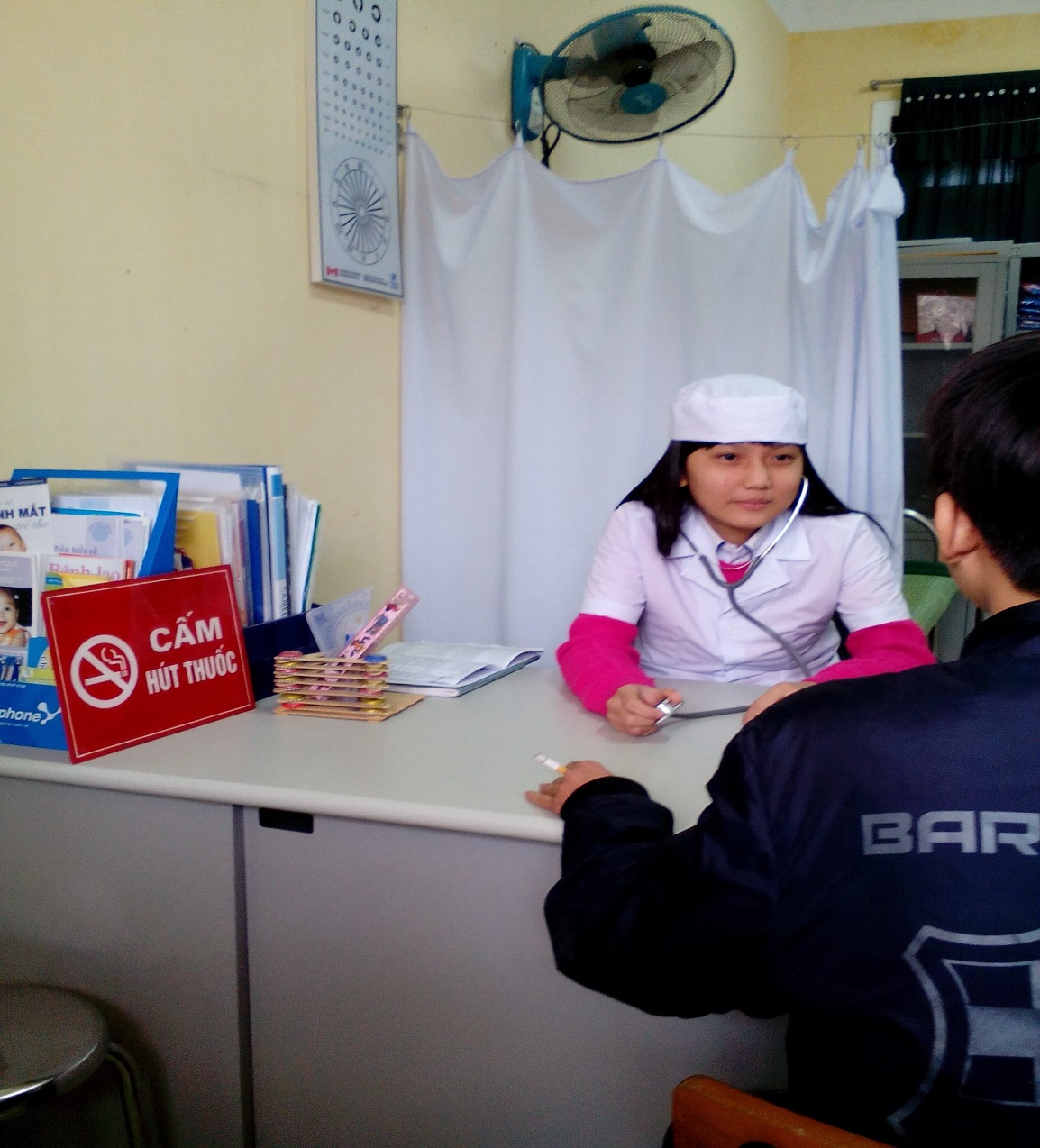 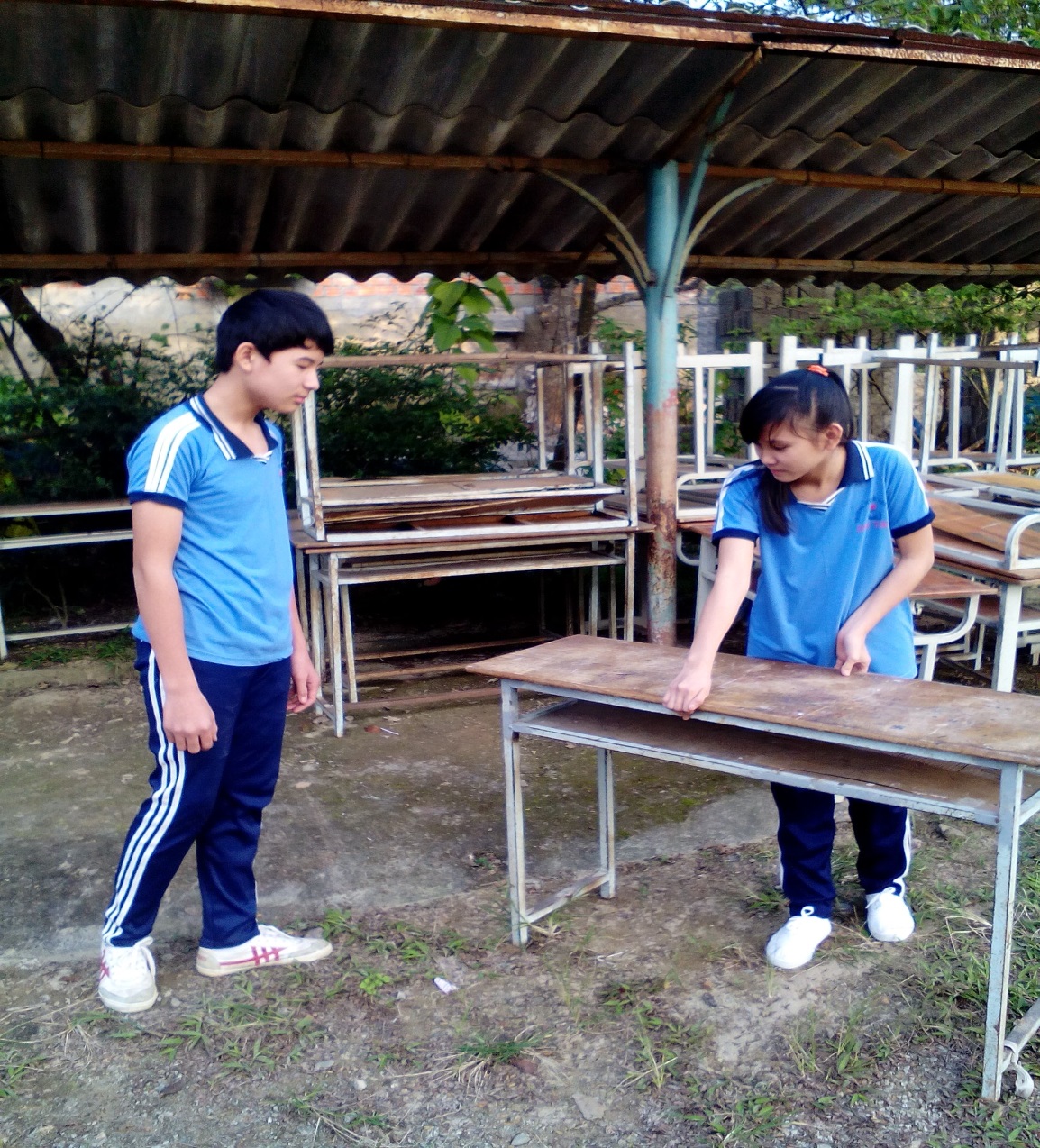 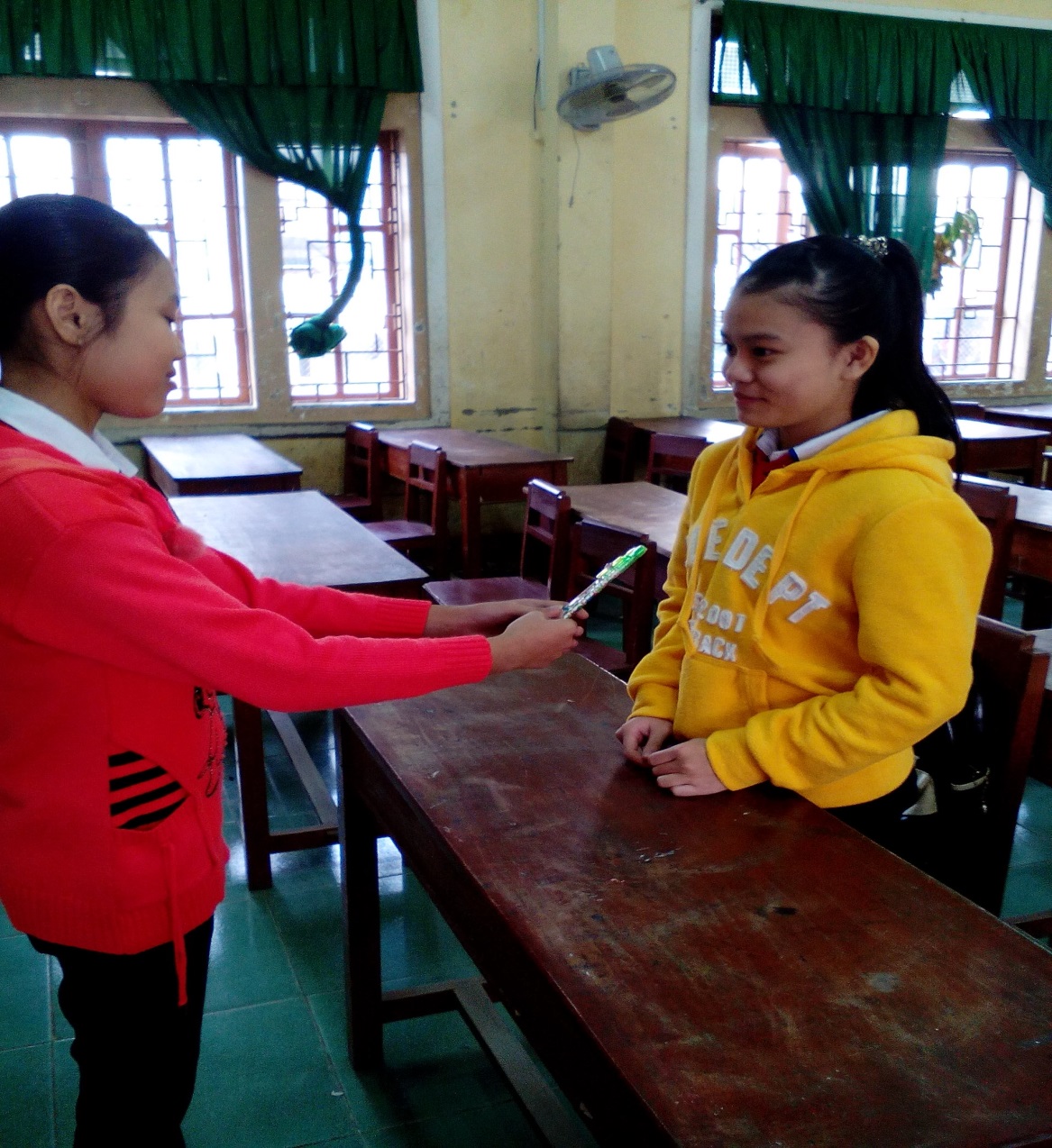 Thực hành viết văn
Viết đoạn văn trình bày cảm nhận của em về hai câu kết bài thơ “ Ông đồ” của Vũ Đình Liên trong đó có sử dụng câu nghi vấn?
Hướng dẫn về nhà
* Đối với bài học ở tiết học này:
     Học bài theo ghi nhớ, hoàn thành các bài tập
* Đối với bài học ở tiết học tiếp theo:                                          - Chuẩn bị bài : “Thuyết minh về một phương pháp (cách làm)”
    + Một quả thông khô, hạt vải, hạt nhãn, cành cây khô, miếng gỗ nhỏ, tăm tre, keo dán và một vài phụ liệu khác.
CẢM ƠN QUÝ THẦY CÔ VÀ CÁC EM